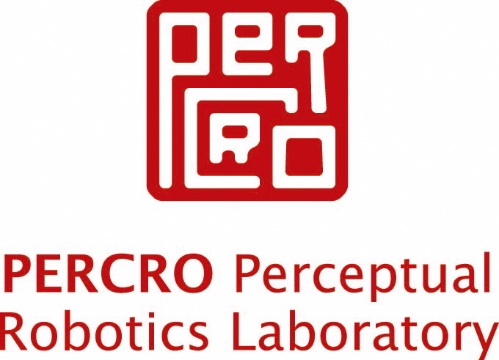 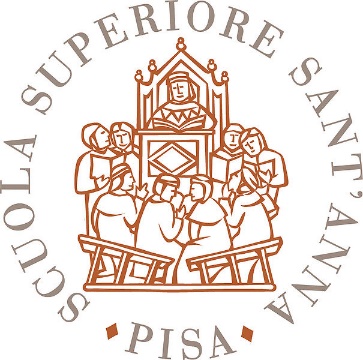 Getting started with Unity
Speaker: Riccardo Galdieri
17/04/2018
How to take this lecture
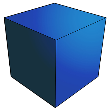 I’m not a professor, I won’t be judging your final works and I won’t tell Prof. Carrozzino anything we say. Therefore, feel free to:
Interact, ask (even the dumbest) questions, mess around with Unity. 

“Useful links” slide at the end of the presentation, if you want to divedeeper into Unity development

These slides will be published (somewhere) online. No need to takenotes!

If you want to ask any further Unity-related question, you can reach me at riccardo.galdieri@santannapisa.it
2
17/04/2018
A bit about me...
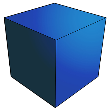 PhD student in Emerging Digital Technologies at Scuola Sant’Anna

Former Digital Humanities student:
BSc in Digital Humanities (tutor: Felice Dell’Orletta)
MSc in Digital Humanities (tutor: Marcello Carrozzino)
Former King’s College London and National Taiwan Univerity student

Research interests: Human-Computer Interaction, interactionmetaphors in Immersive Virtual Environments, behaviorallong-term effects of VR exposure
3
17/04/2018
....and a bit about you
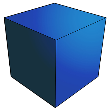 What’s your major?

Can you code? What languages do you know?

Do you usually play games?

The last game you played? 

What platform do you usually play with?
4
17/04/2018
Part 1: what is a game engine?
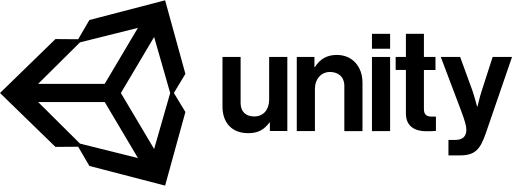 17/04/2018
A long long time ago...
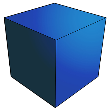 In the good old days, for every application programmers had to write a new engine from scratch. It was:
Impractical
Expensive
Time consuming

Hardware was evolving too fast to re-use code. Each single application was tailored to make the most of the memory it had.

High level languages were still not common. Most of the code (including ALL the GPU drivers) were written in Assembly
6
17/04/2018
Script Creation Utility for Maniac Mansion (SCUMM)
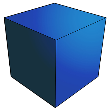 Created in 1987 (Maniac Mansion)

Used by many companies to produce over 50 games: 
LucasArts (Indiana Jones, Zak McKracken, Full Throttle, Monkey Island)
Sierra on-Line (Leisure Suit Larry, King’s Quest, Space Quest)

Mainly used for graphic adventures
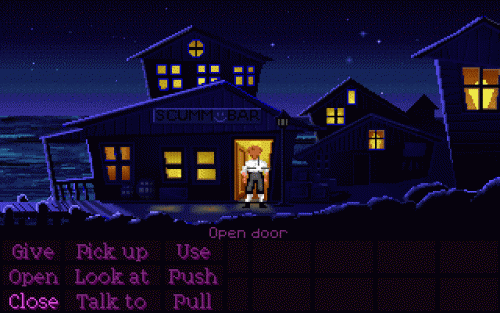 7
17/04/2018
The first (un)real engine
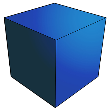 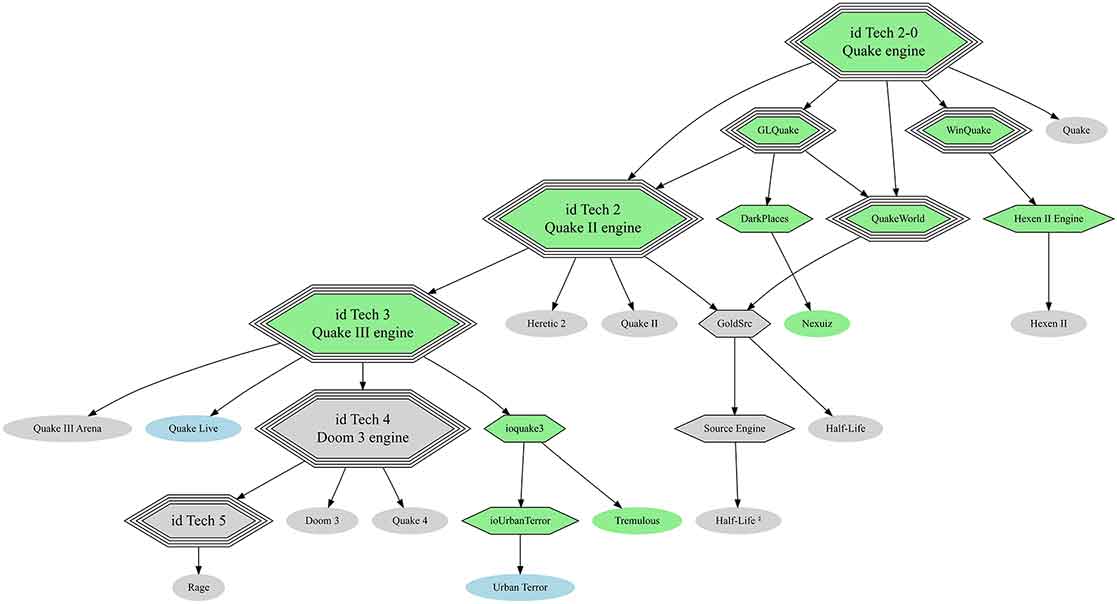 8
17/04/2018
Modern game engines
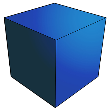 Made by third party software houses

They are usually not genre-related, and can be adapted to different types of contents:
Bigger market for the producers
Easier to expand

They already implement almost all the modules that may beneeded in a game:
Programmers only need to develop assets and game logic

Very wide range of licenses: 
Can be used by everyone, including hobbysts and universities!
9
17/04/2018
Modern game engines
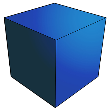 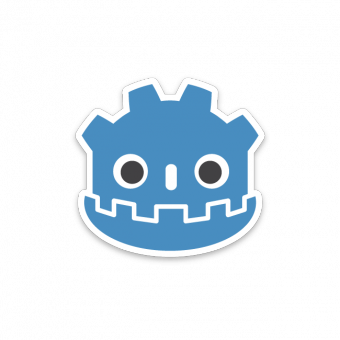 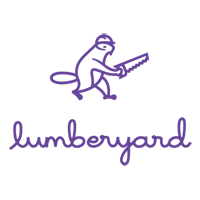 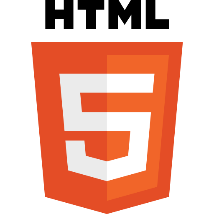 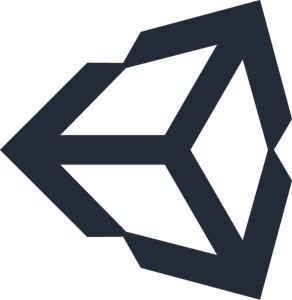 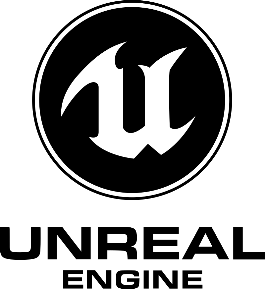 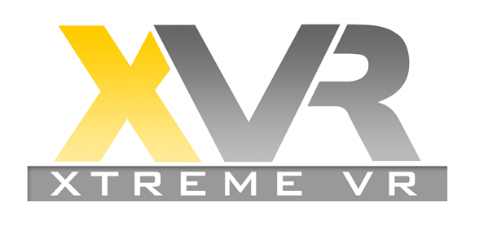 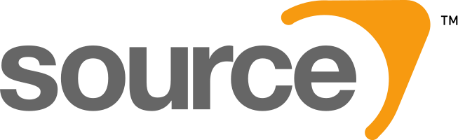 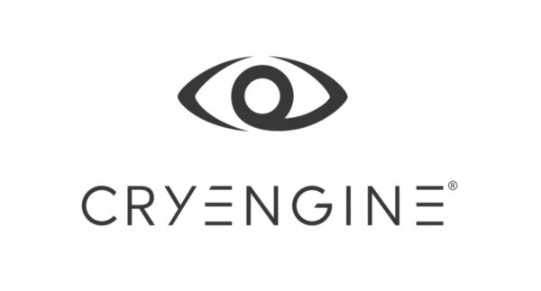 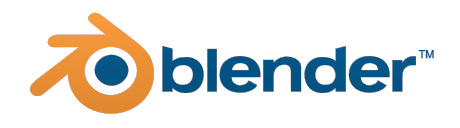 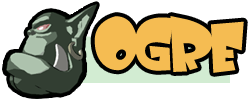 10
17/04/2018
Part 2: Why Unity?
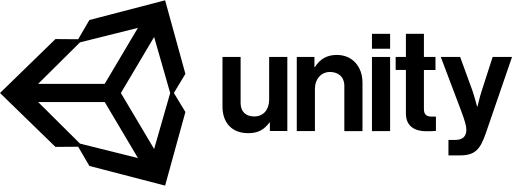 17/04/2018
What is Unity?
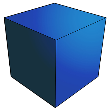 Unity is a multi-genre Game Engine. Not surprisingly, it was developed to create videogames!

Founded in 2005 in Denmark, it now counts over 1500 employees all over the world, a huge venue in San Francisco, and its current value is estimated in 1.5 BILLION dollars.

Free for personal use if your company earns less than $100k in annual gross revenues.

Recentely released its source code (sort of)

But... What can I do with it?
12
17/04/2018
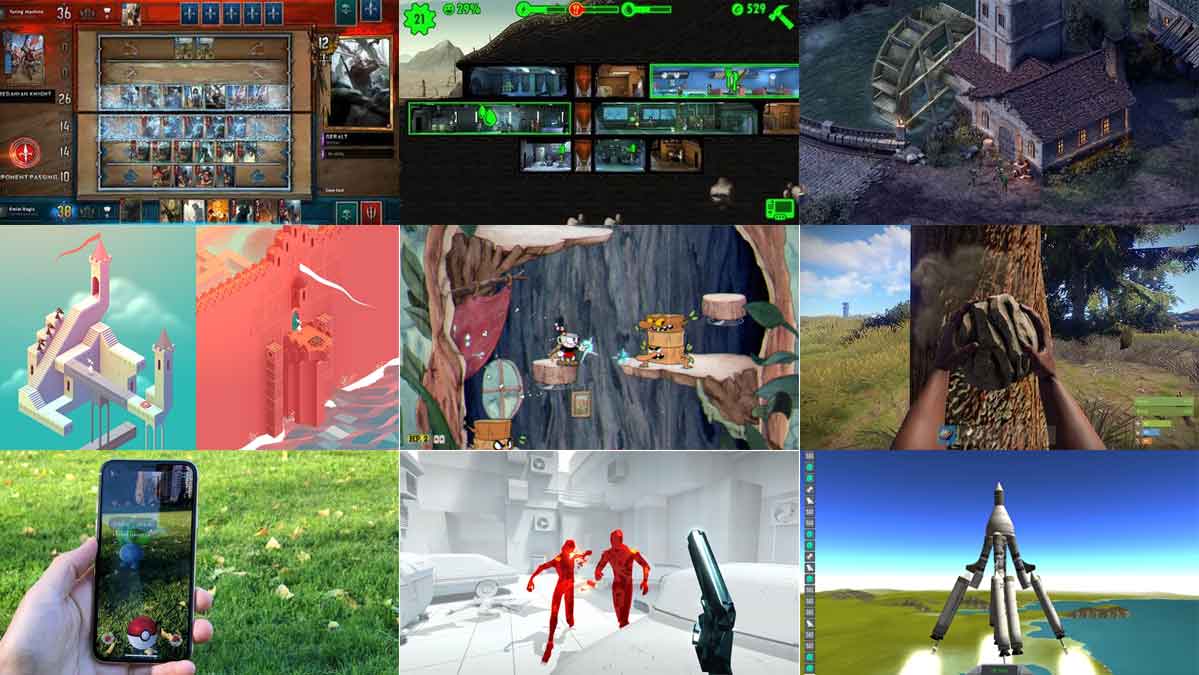 17/04/2018
Why Unity
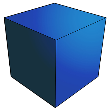 Unity used to be popular between Indie developers because it has:
A huge community support (forum/Answers) and countless tutorialson the internet
State of the art documentation, complete with examples and sourcecode
Simple user-friendly interface

It costs you nothing unless you’re making money!

Can deploy a project to over 25 different platforms:
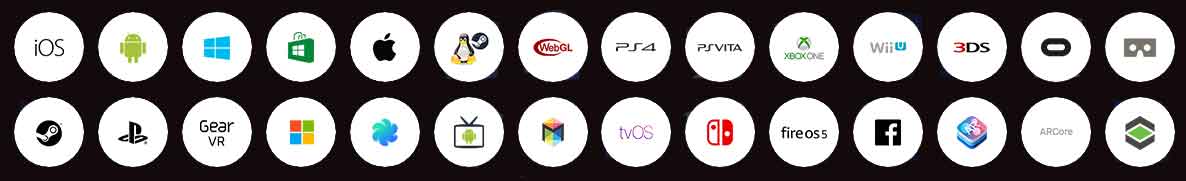 14
17/04/2018
Why Unity
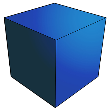 Can be customized and expanded in many different ways (Preprocessing instructions, extensible UI, external DLL support)

Unity is artists-friendly: artists do not need any technical skill to import, tweak and place their work

It is also programmer friendly: no explicit pointers, references are handled behind the scenes:
It’s extremely hard to make Unity crash!

Unity scripting is based on C#.
It used to support Boo and JS, that’s why it’s still calledscripting
15
17/04/2018
Why Unity (A little bit more techinical)
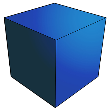 It’s an «Event Based» program (VS procedural programs). Every action is triggered as response to an event

Custom rendering pipeline: rendering pipelines can be customized to better adapt to different platforms

Lightweight releases

Component-based extensible behaviours

Multi-scene editing
16
17/04/2018
Part 3: Tech Demo!
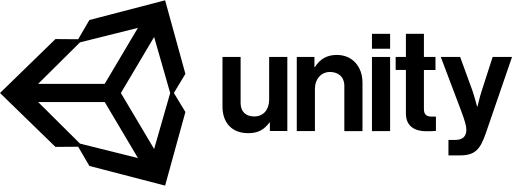 17/04/2018
Useful links
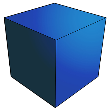 Official Unity tutorials repository – Covers every possible topic, from basic components to scripting.

Unity Forum and Unity Answers – Superb communities, if you have any question this is the best place to go

Scripting API – Sooner or later you’ll have to start coding.

Udemy – Paid course, but definitely worth it. 

YouTube, Google, and Facebook groups – Do I really have to tell you how to use these?
18
17/04/2018
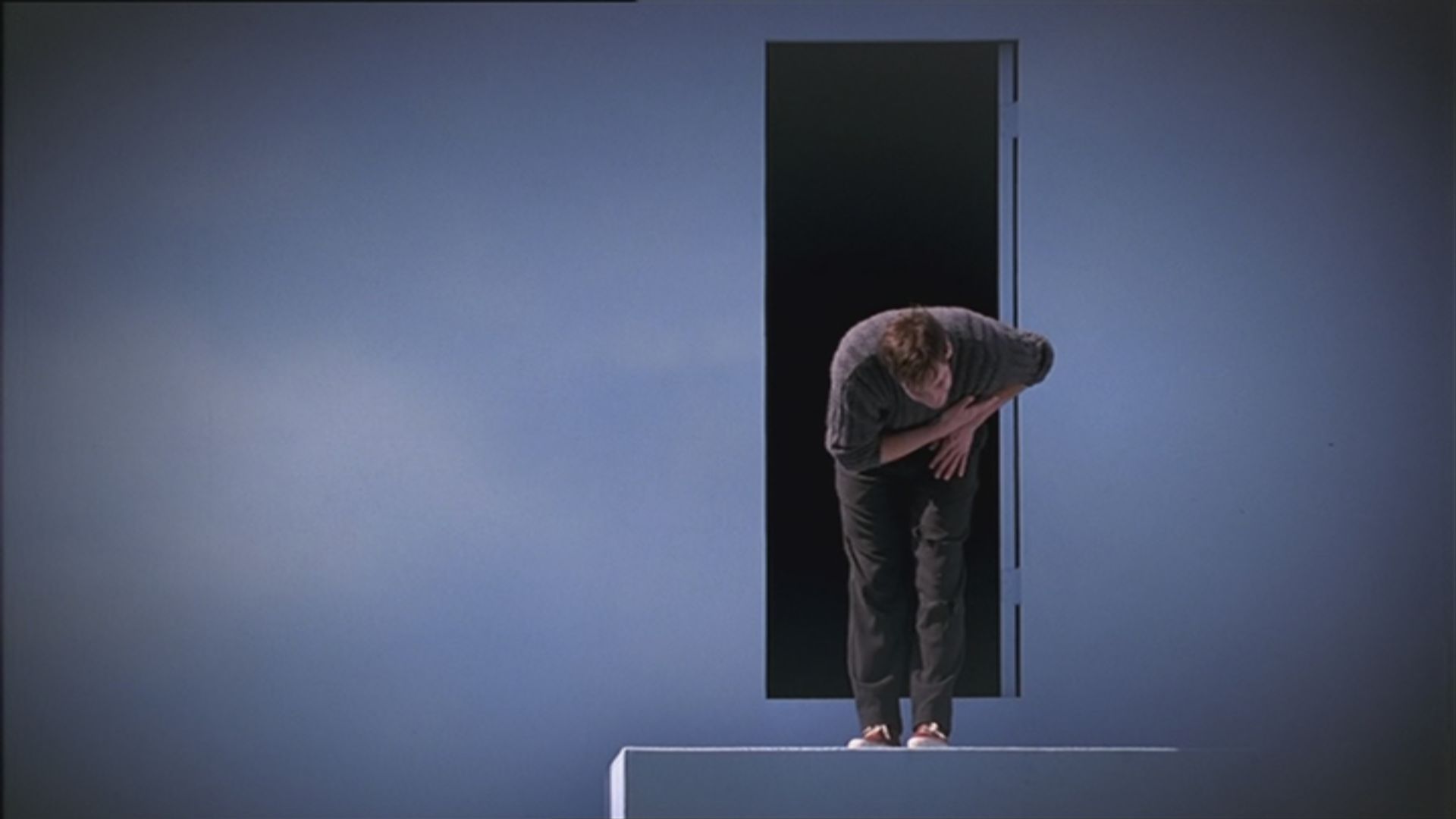 «In case I don’t see ya,good afternoon, good evening, and good night»
Questions?
19
17/04/2018